What do I know now?
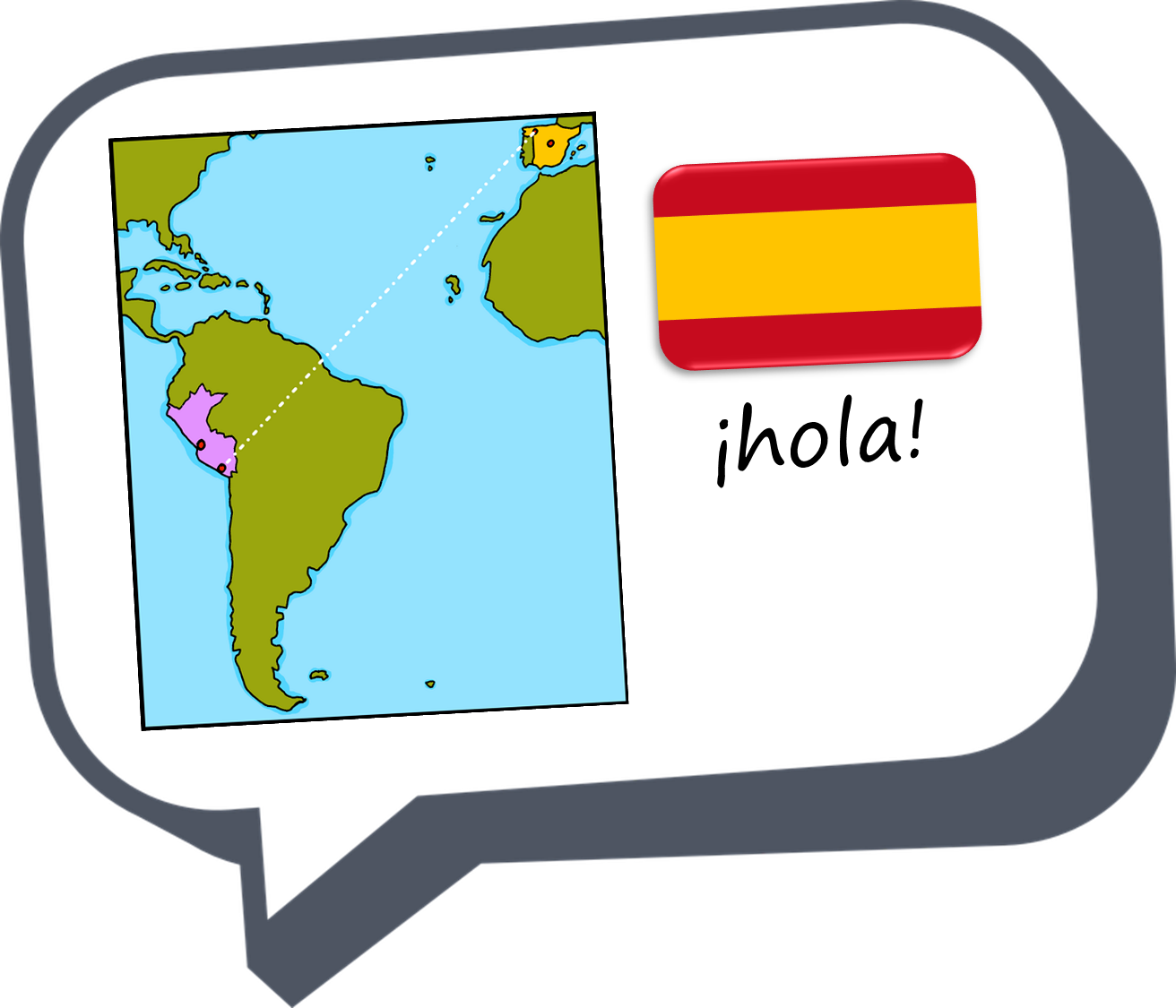 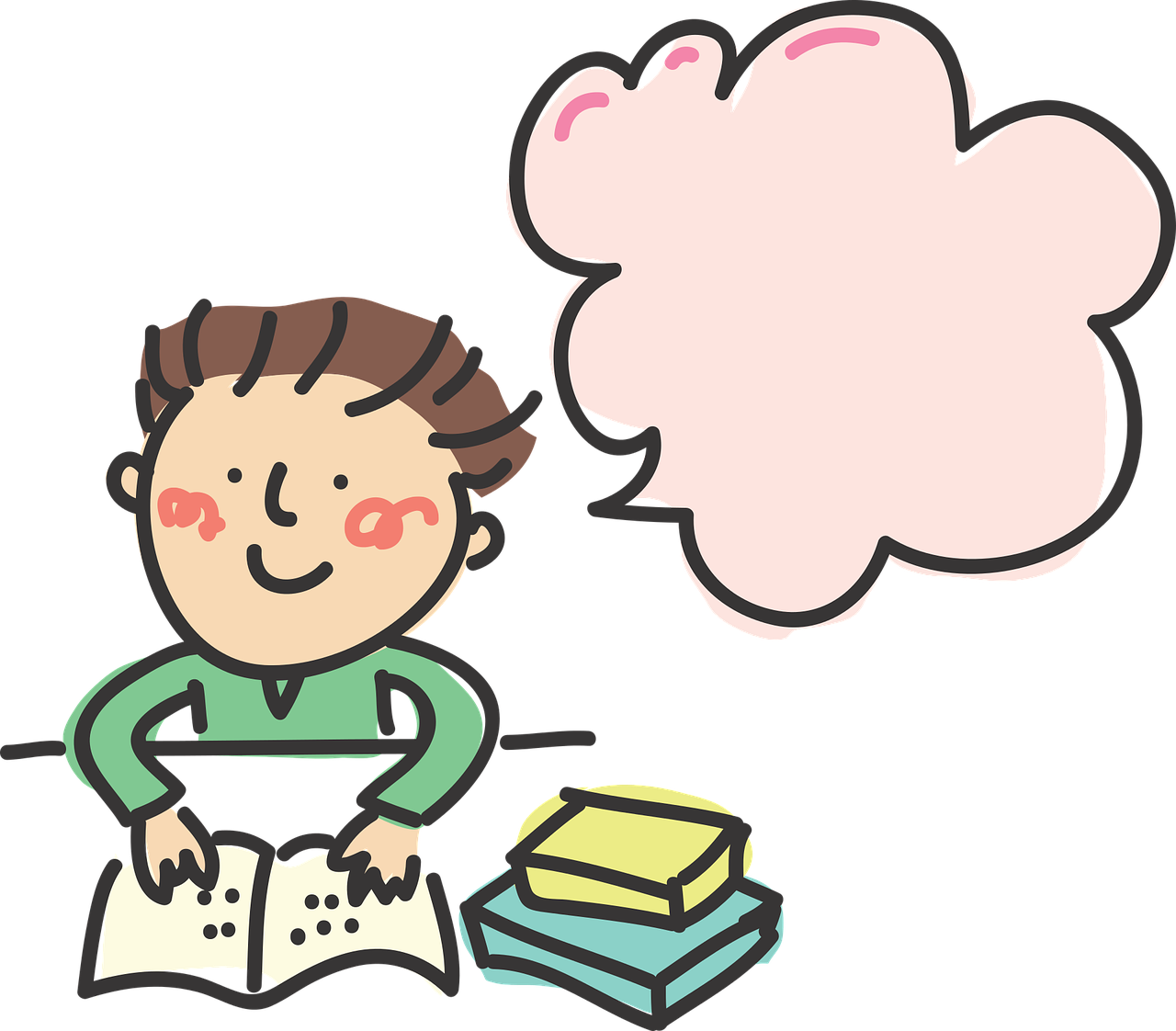 rojo
Phonics quiz
[Speaker Notes: Artwork by Steve Clarke. All additional pictures selected are available under a Creative Commons license, no attribution required.
This lesson includes a phonics assessment of the SSC practised this year.  The ratio of old to new SSC is 50:50.
Phonics: SSC – [ce] [gi] [gui] [gu] [j] [h] [i] [ll] [ñ] [o] [que] [r-/rr] [v] [z]

Word frequency:
buque [3923] disgusto [>5000] debajo [1366] elegir [561] guiar [2422] horno [3602] llover [2134] mover [467] nacer [426] otoño [3504] pedazo [2026] polvo [1643] rabia [2500] unir [760]

Source: Davies, M. & Davies, K. (2018). A frequency dictionary of Spanish: Core vocabulary for learners (2nd ed.). Routledge: London]
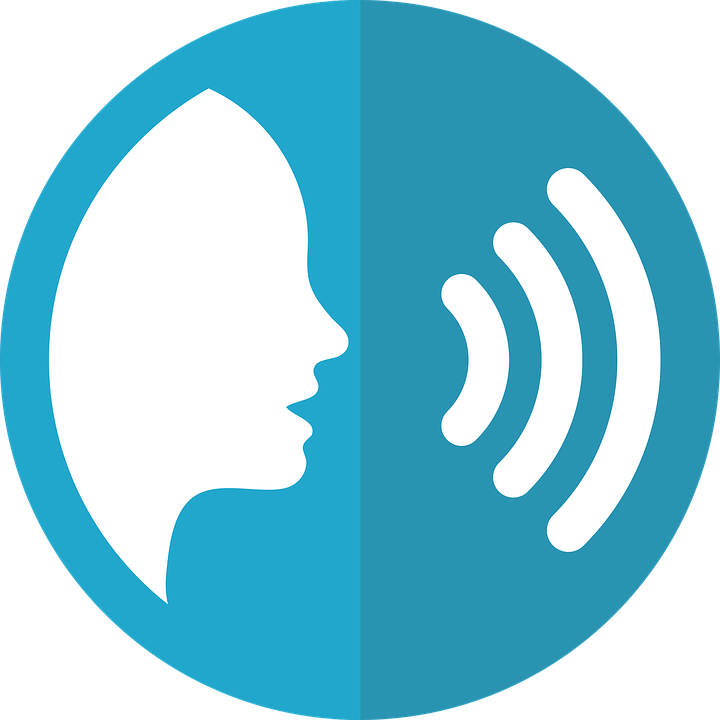 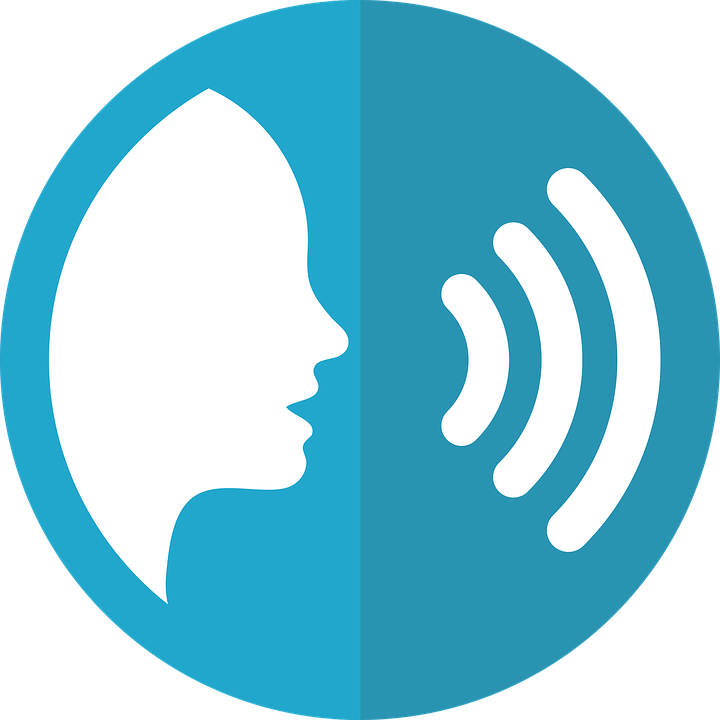 [o]
[i]
pronunciar
pronunciar
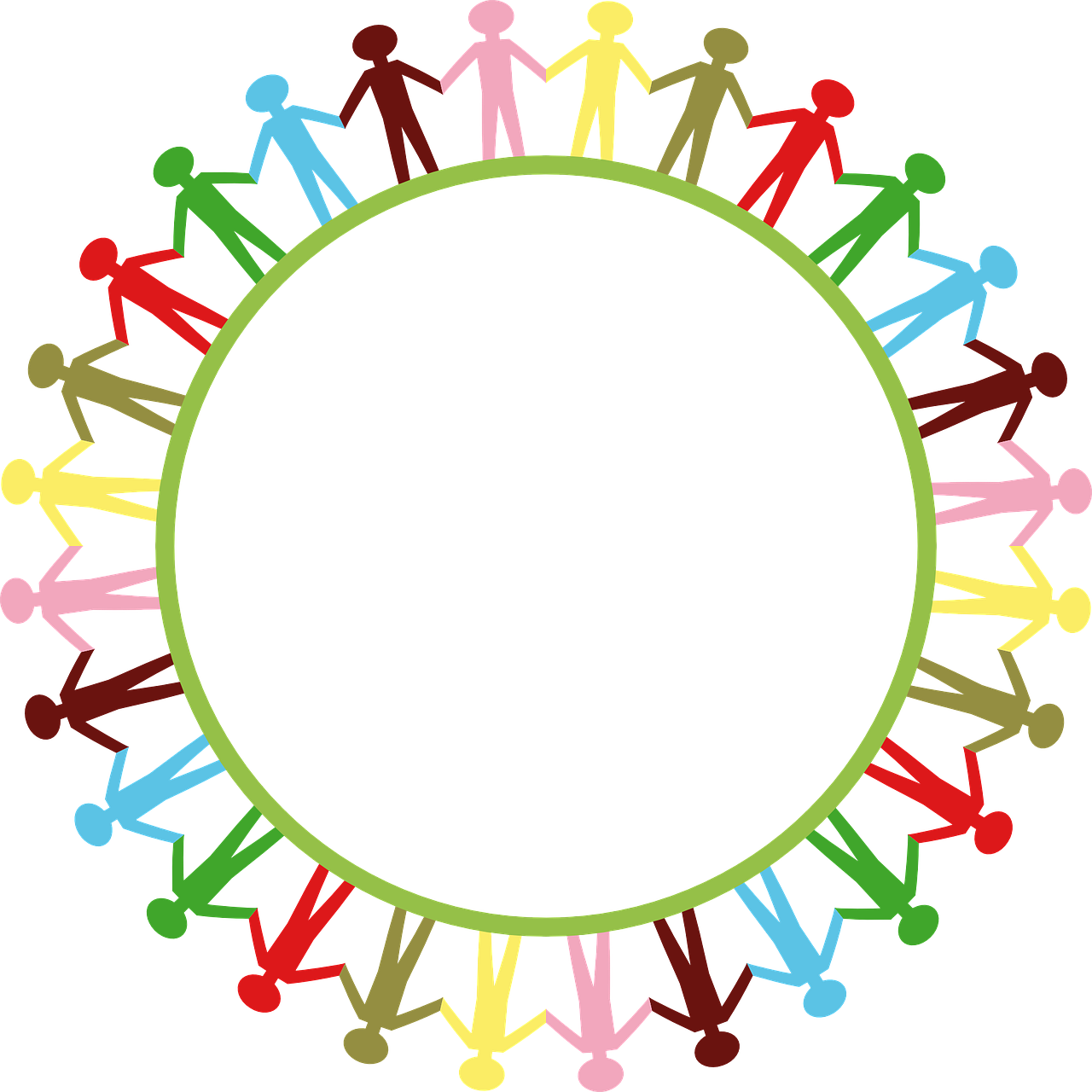 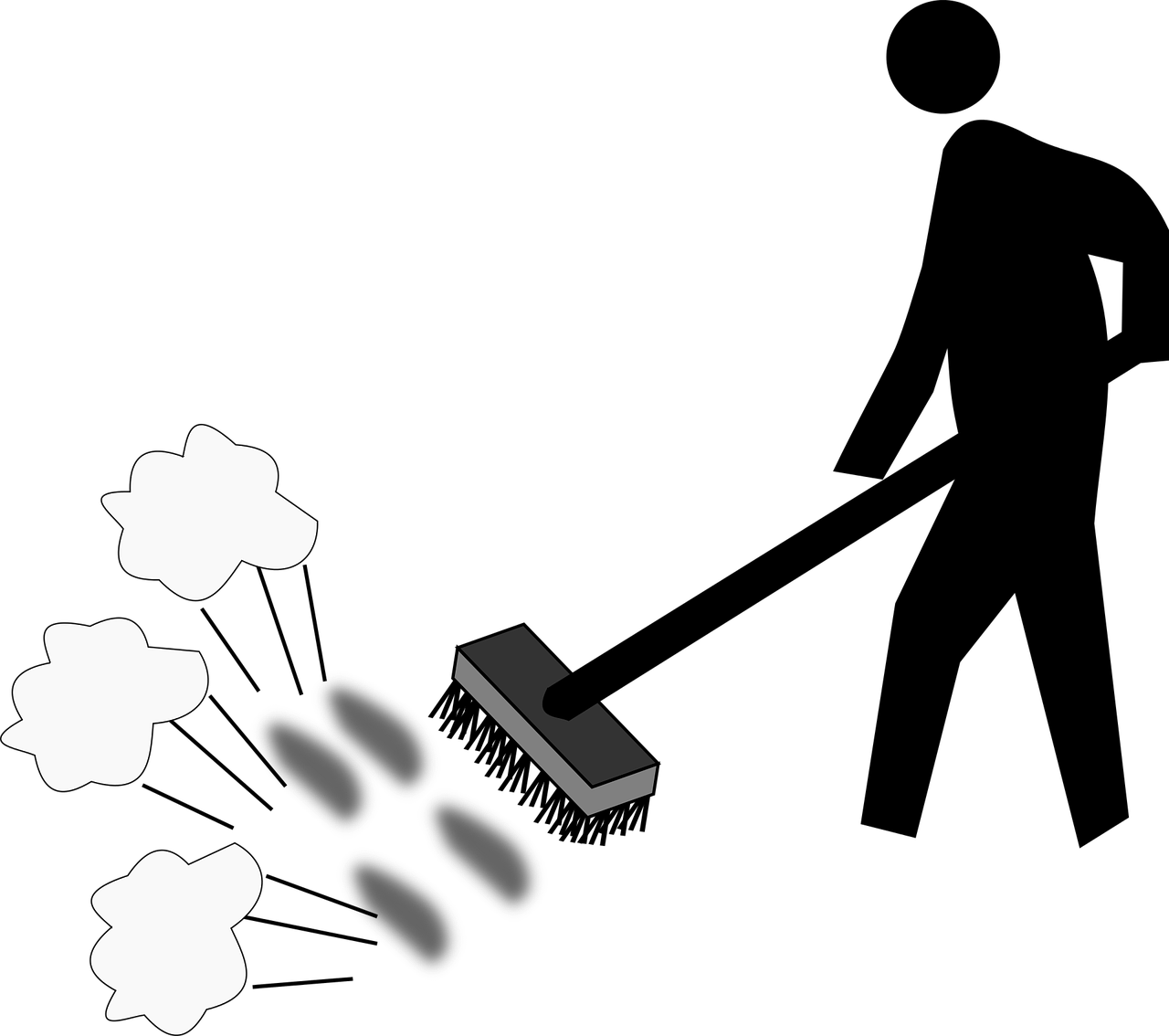 [dust]
[to unite]
unir
polvo
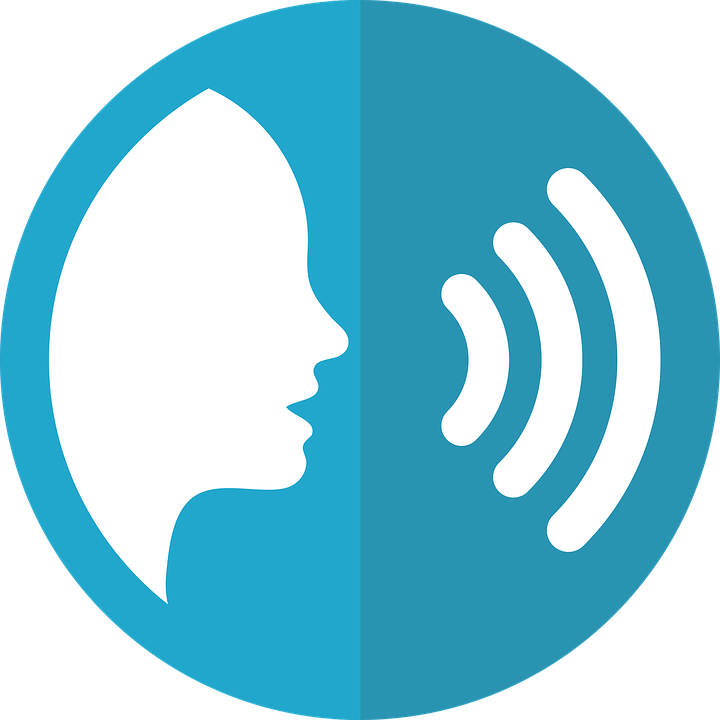 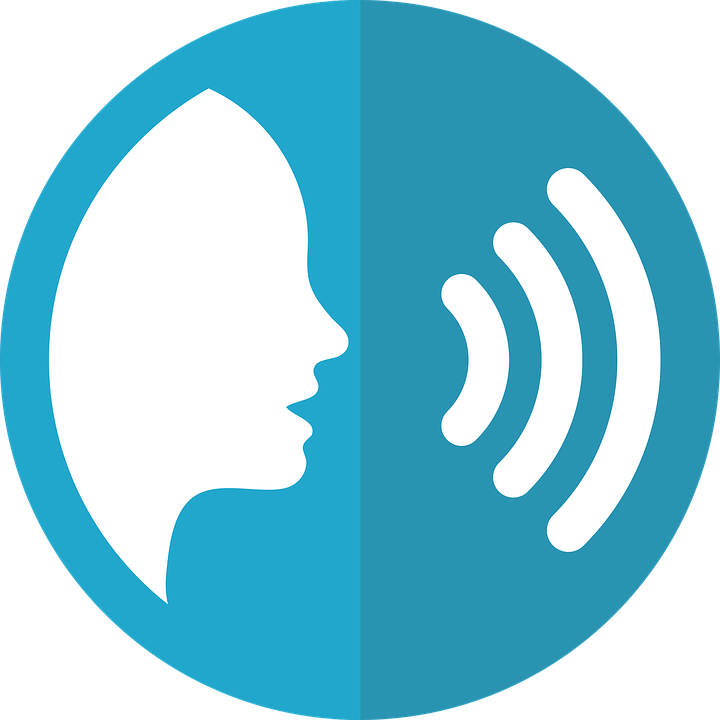 [z]
[ll]
pronunciar
pronunciar
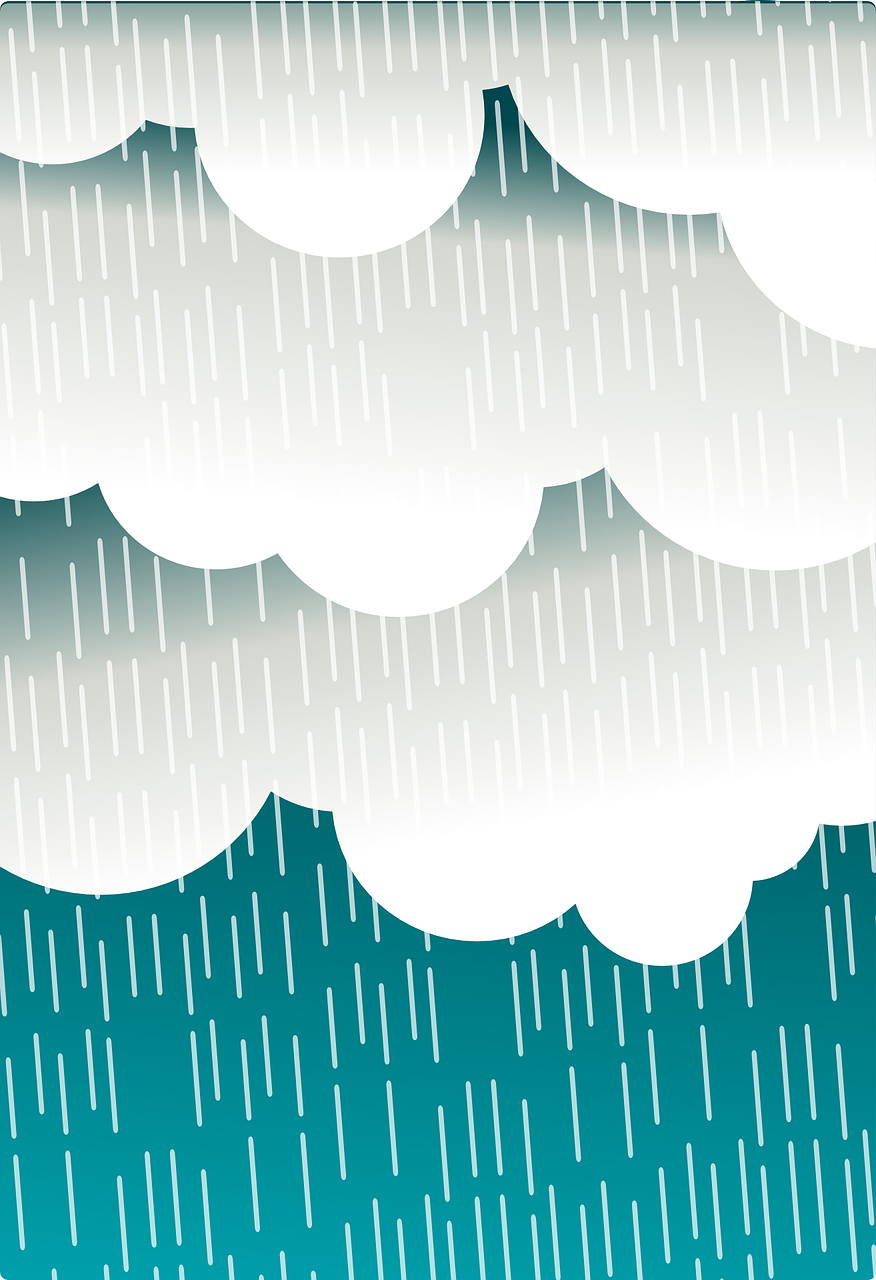 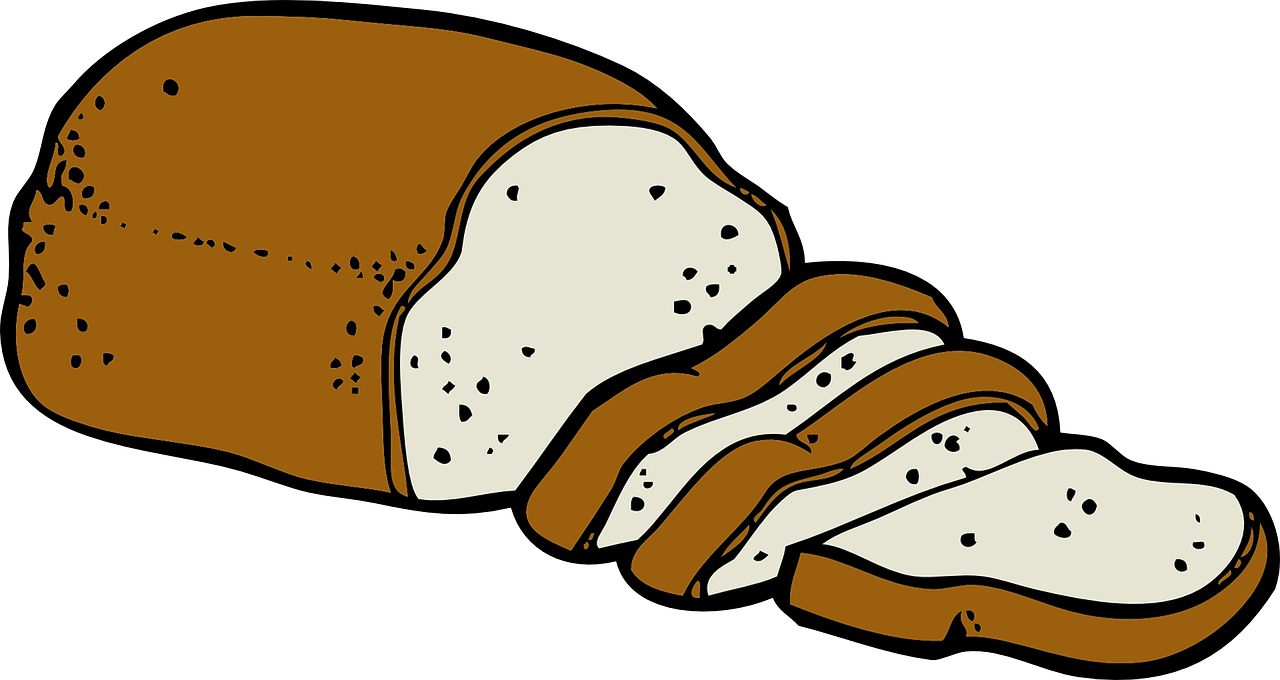 [to rain]
[piece, bit]
pedazo
llover
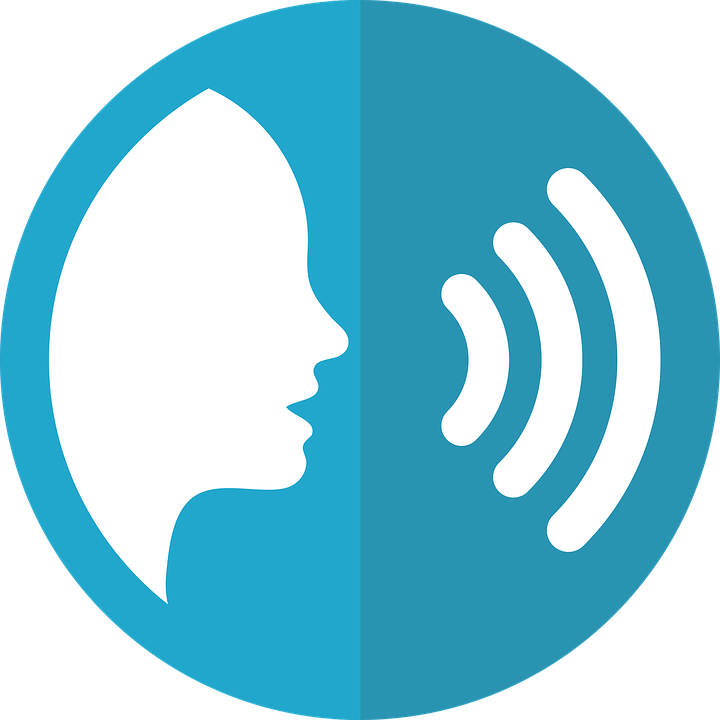 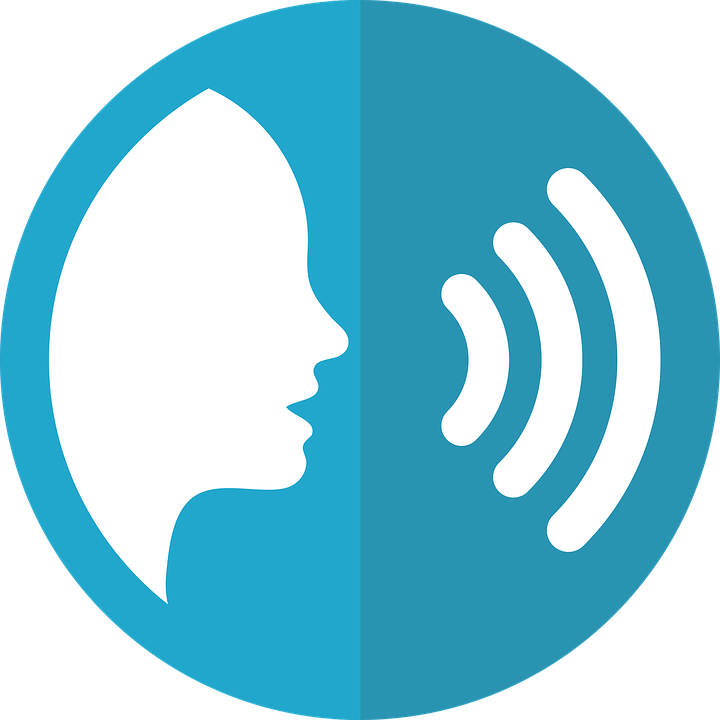 [gui]
[gu]
pronunciar
pronunciar
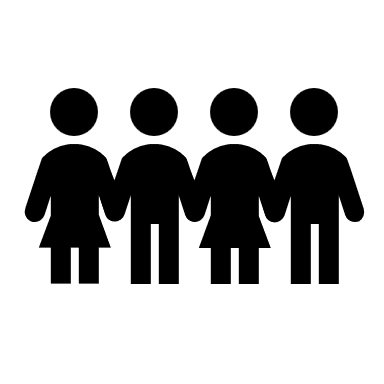 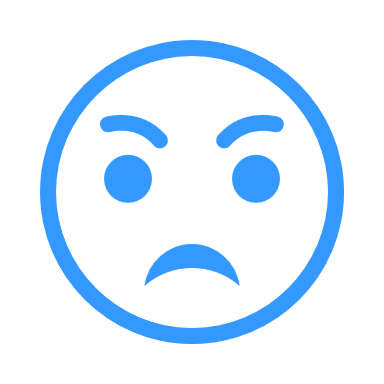 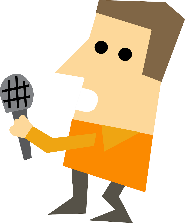 [to guide, lead]
[displeasure]
guiar
disgusto
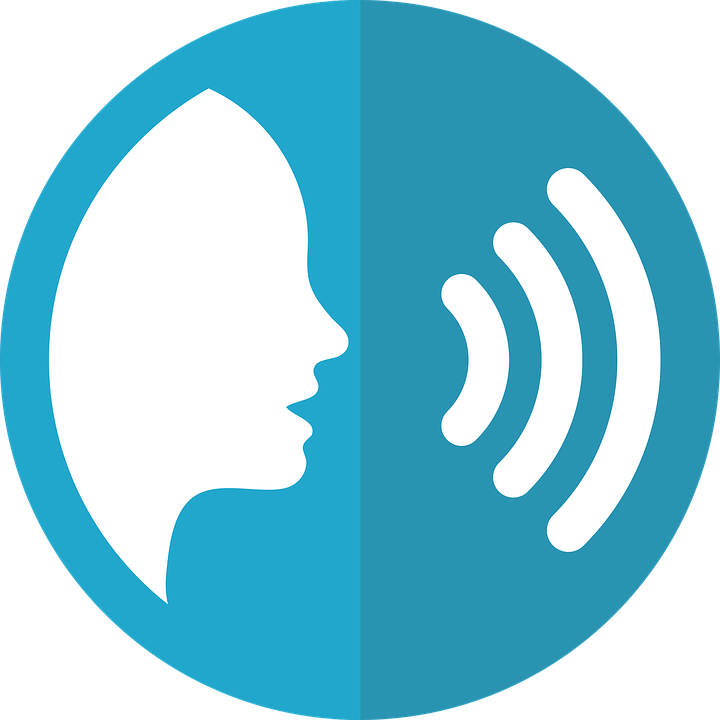 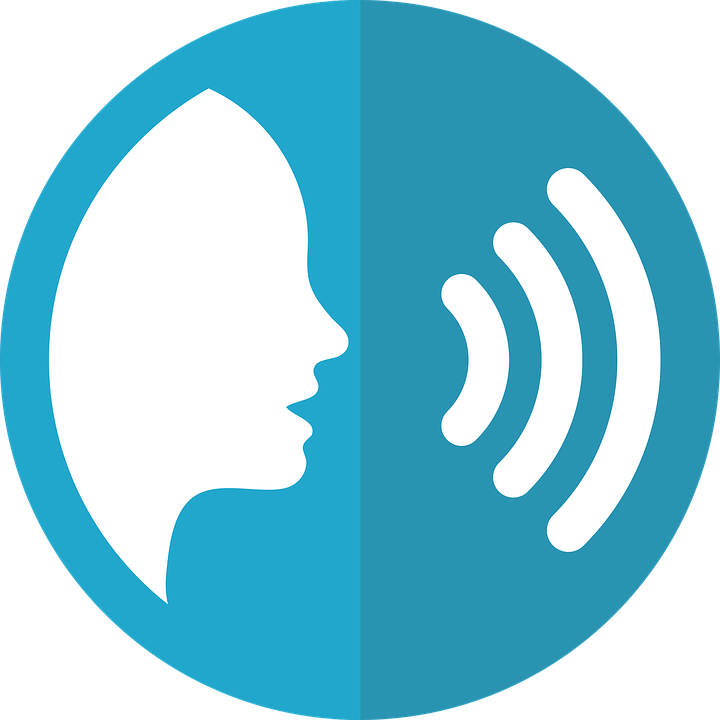 [que]
[ce]
pronunciar
pronunciar
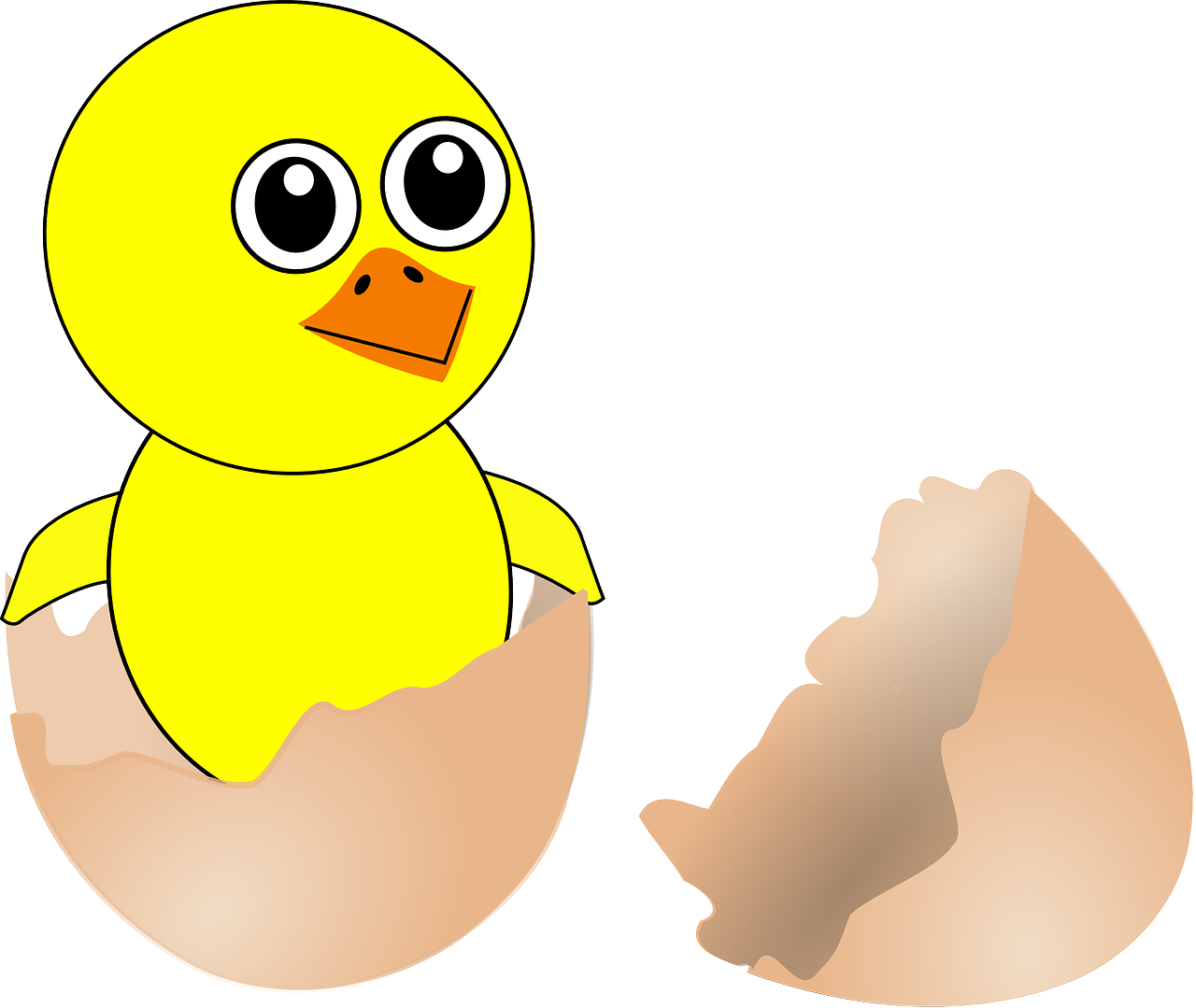 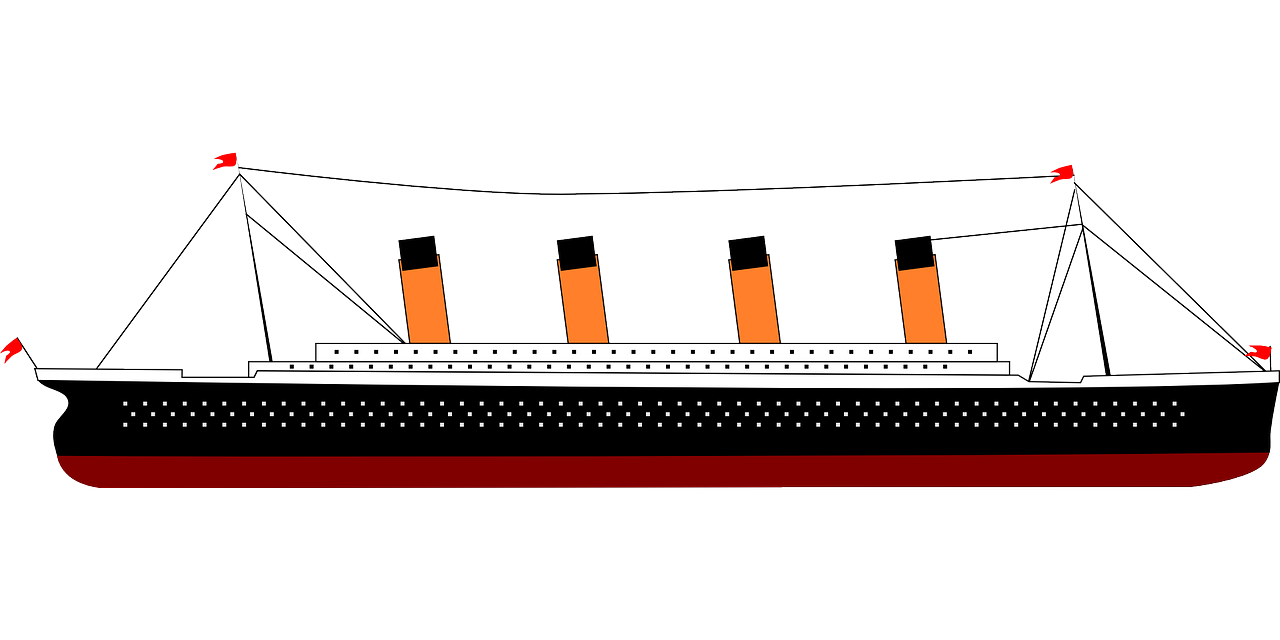 [to be born]
[ship]
buque
nacer
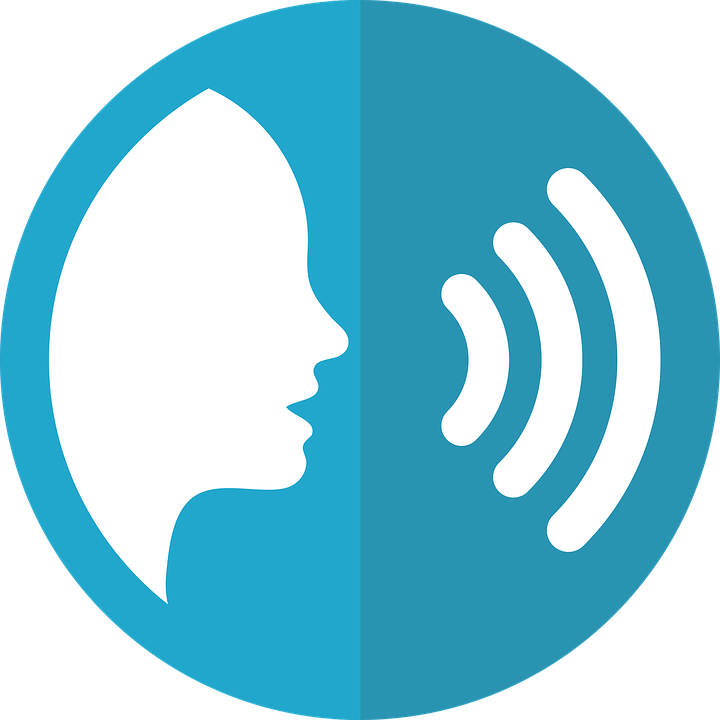 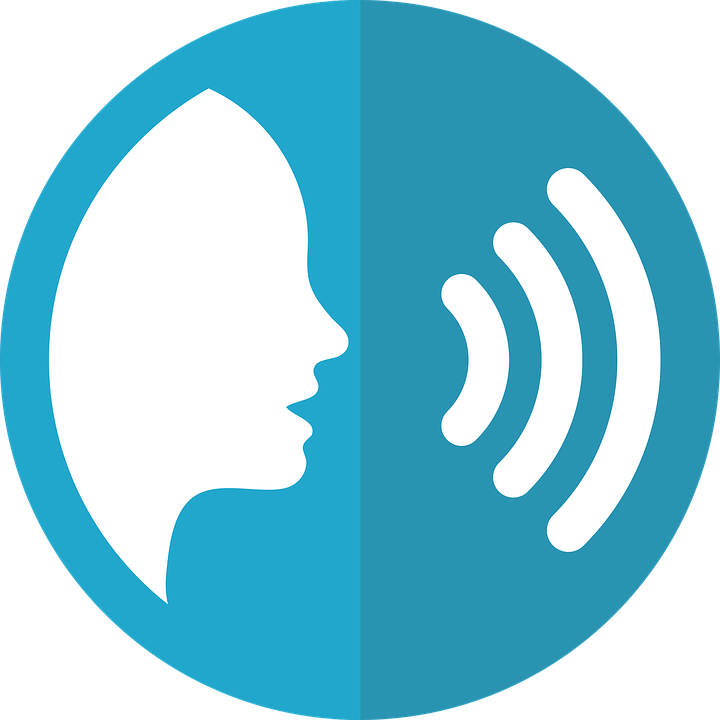 [gi]
[j]
pronunciar
pronunciar
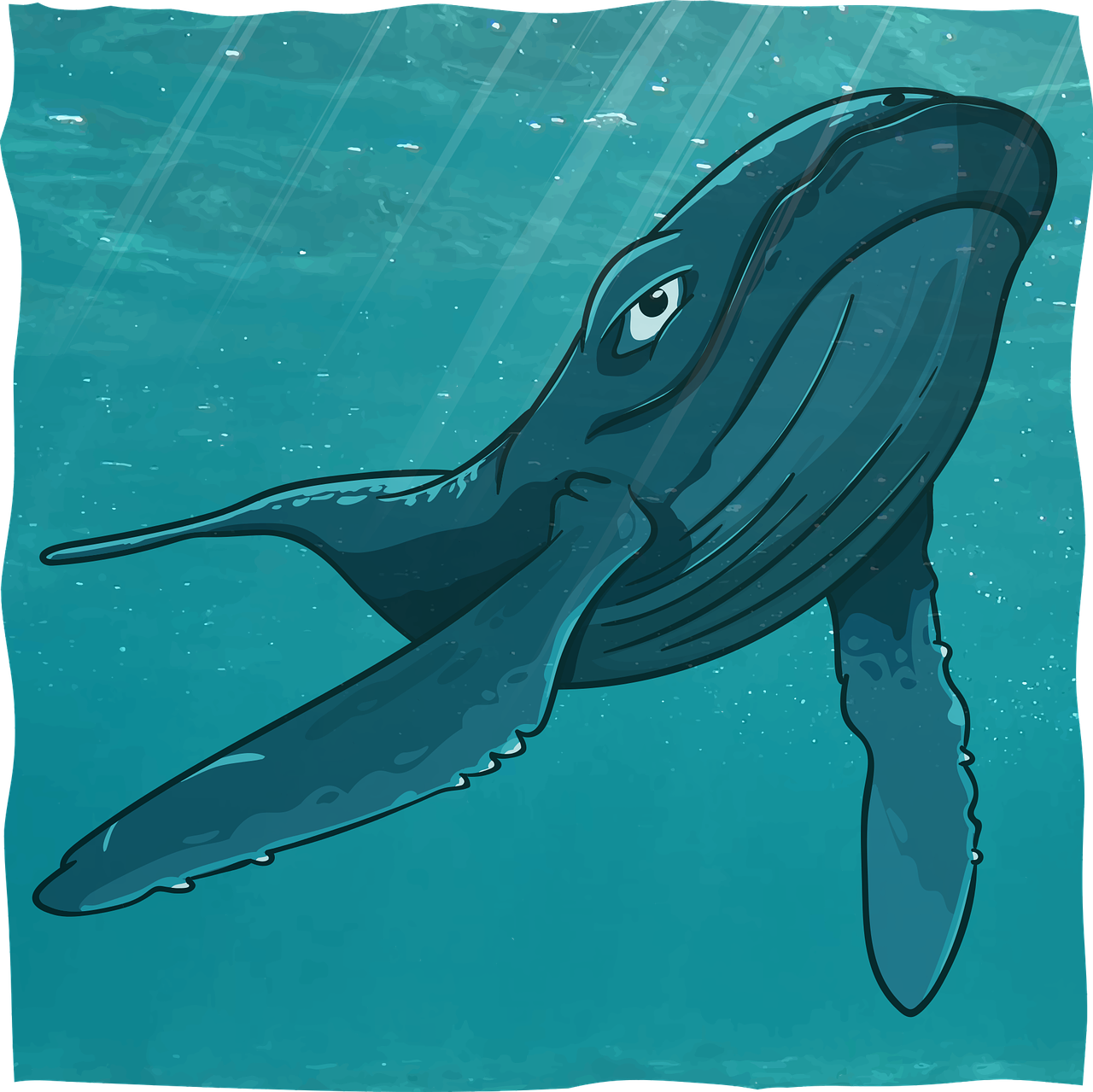 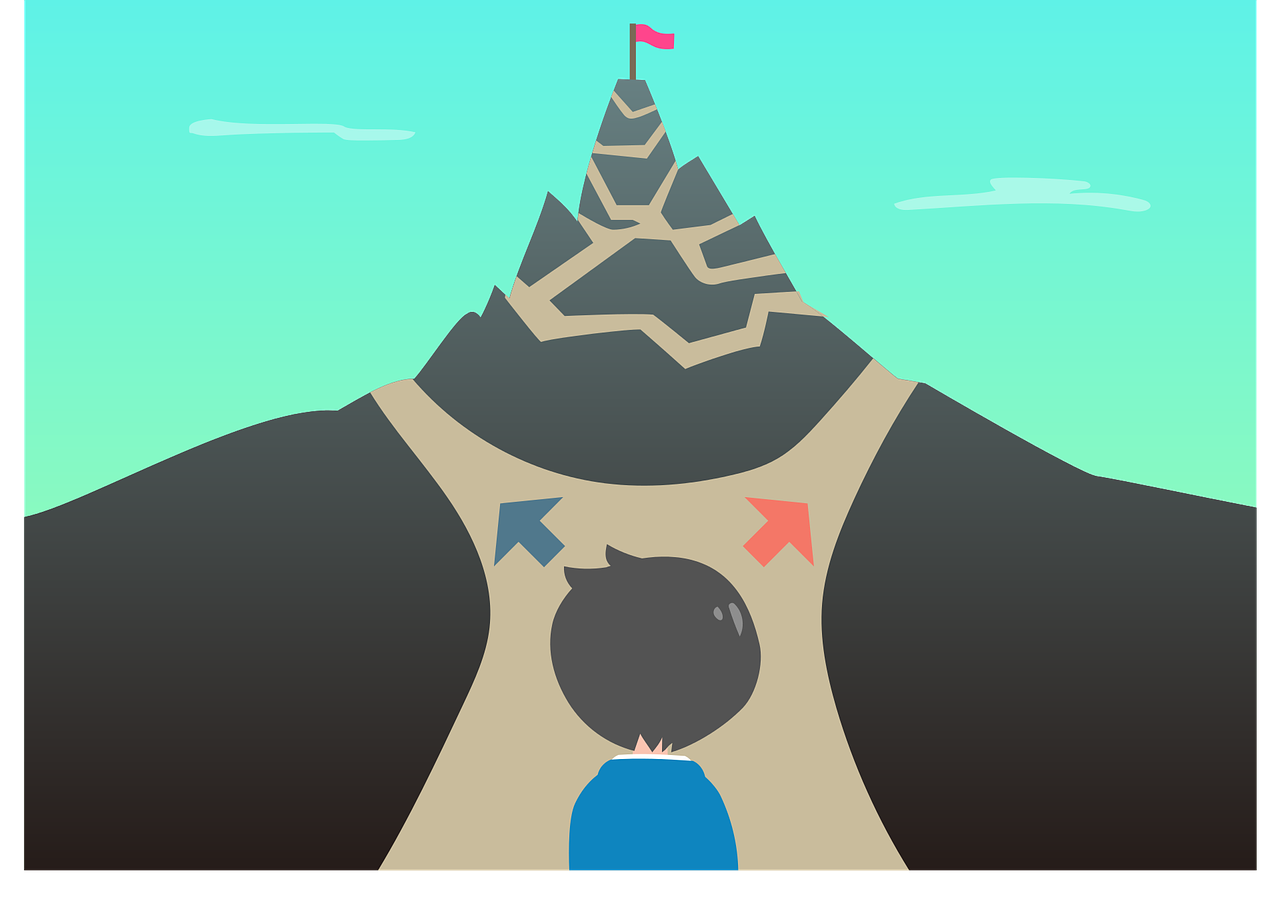 [to choose]
[under(neath)]
elegir
debajo
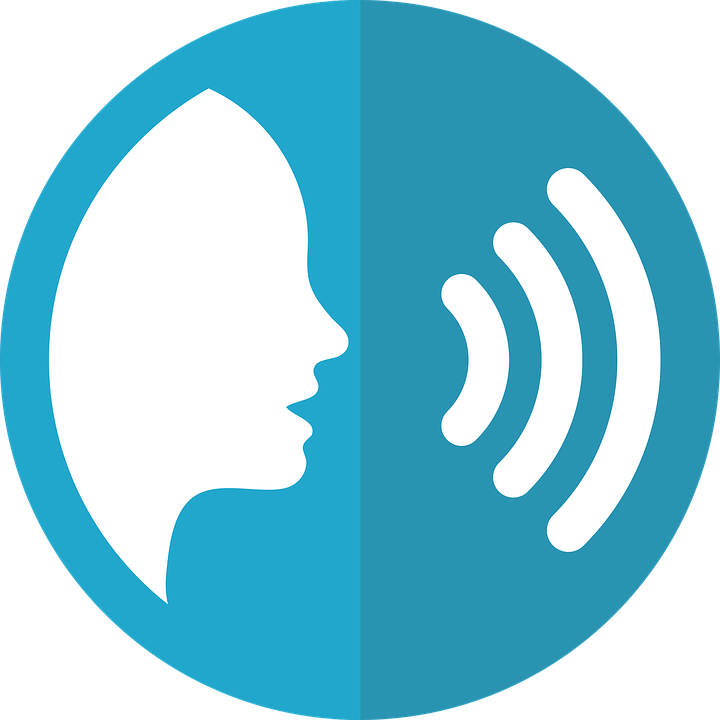 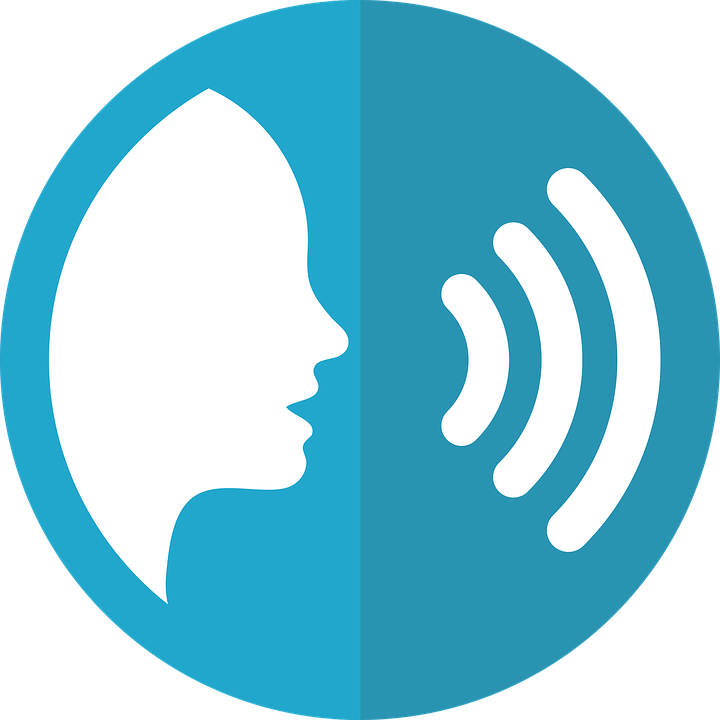 [r-/rr]
[ñ]
pronunciar
pronunciar
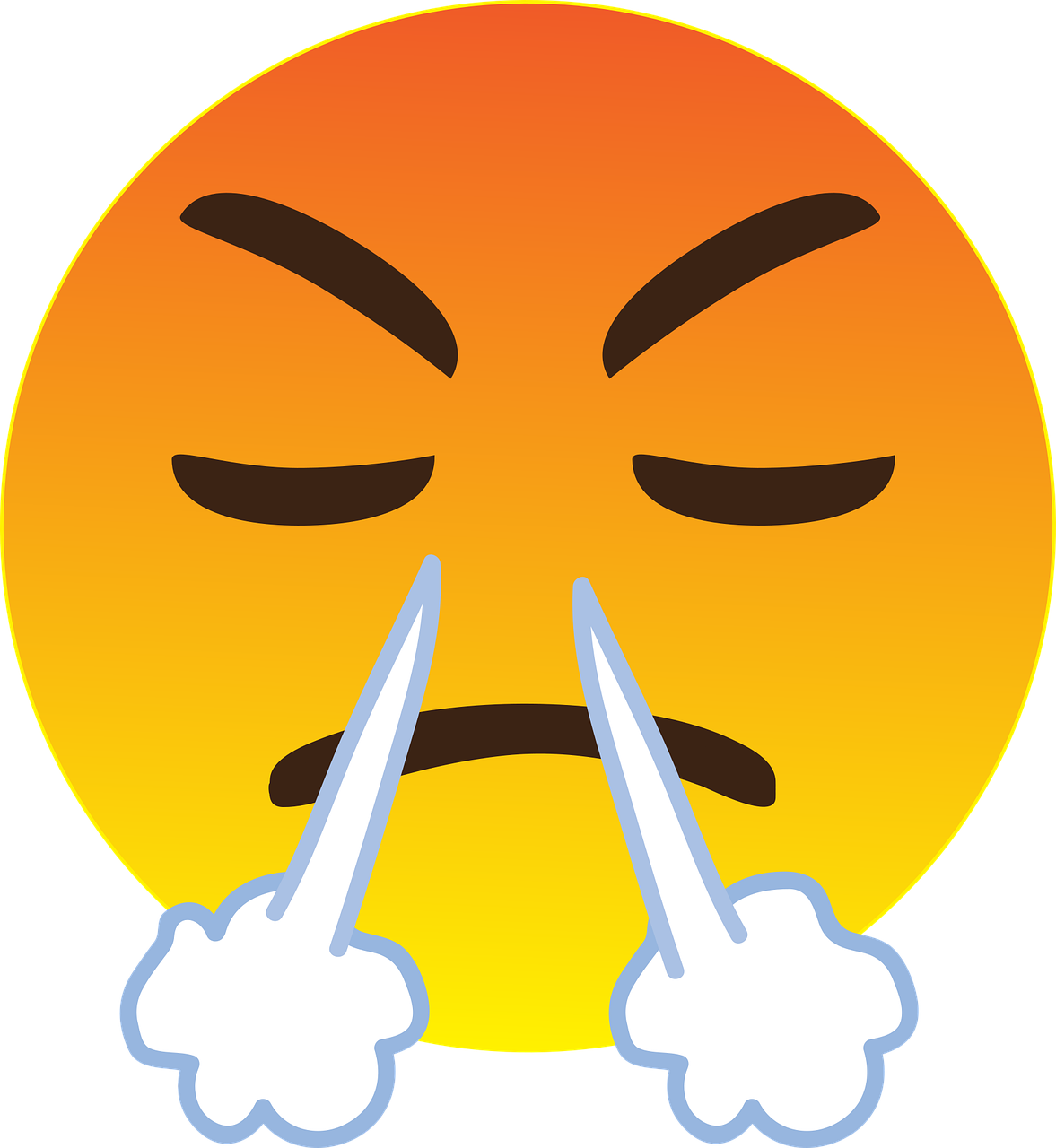 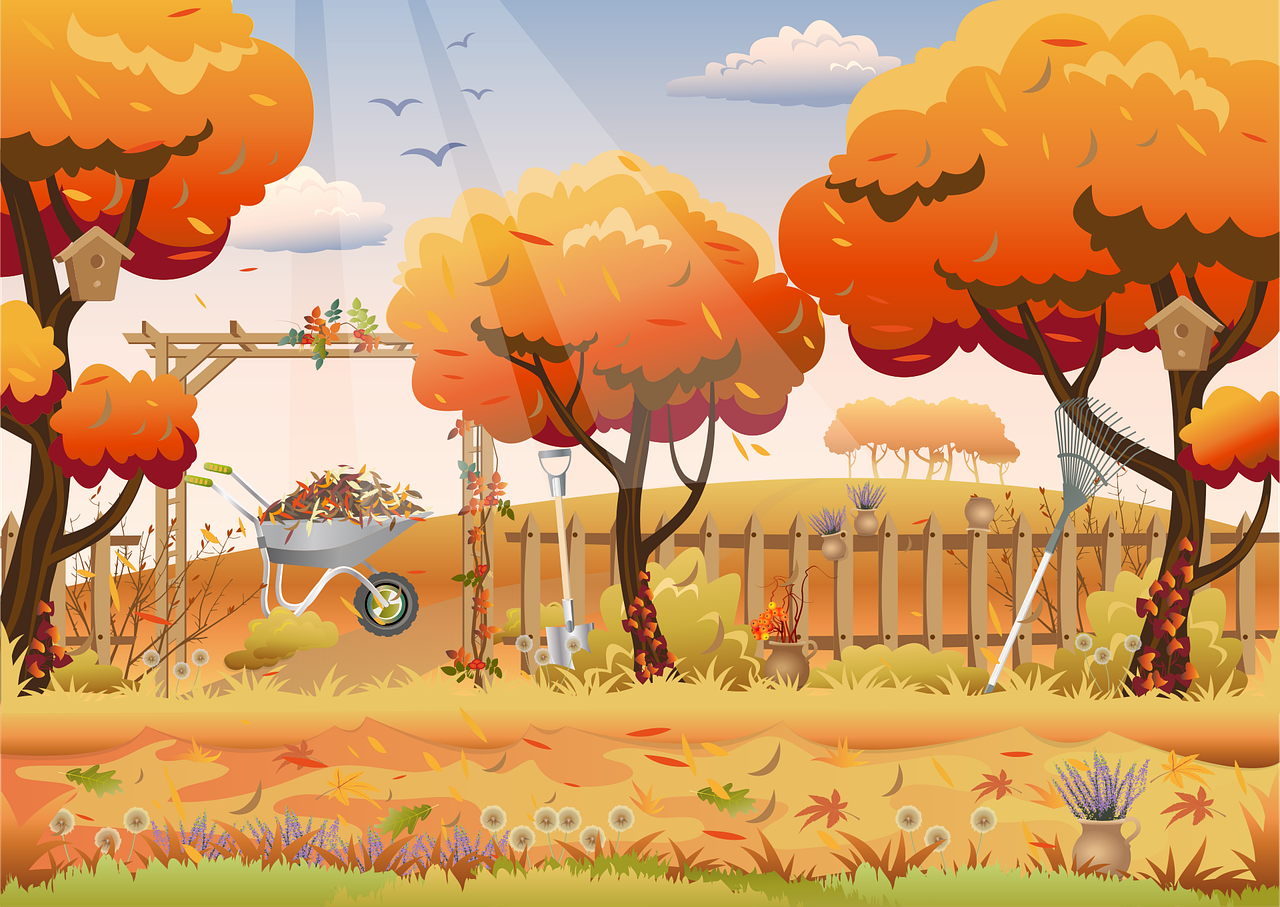 [autumn]
[rage]
rabia
otoño
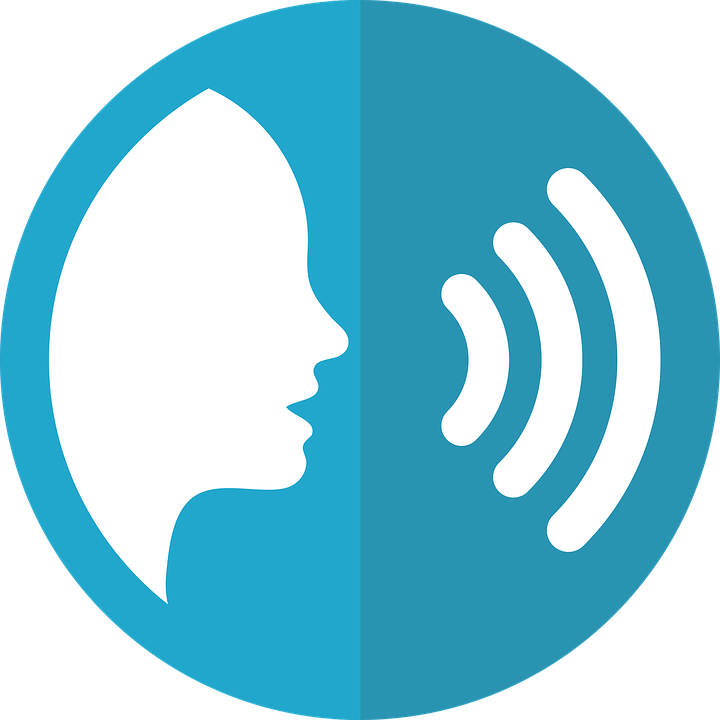 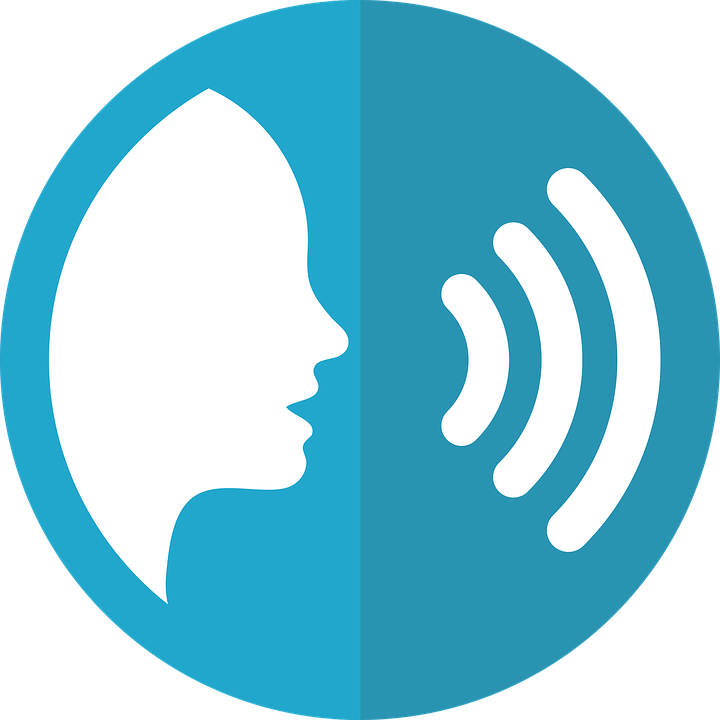 [h]
[v]
pronunciar
pronunciar
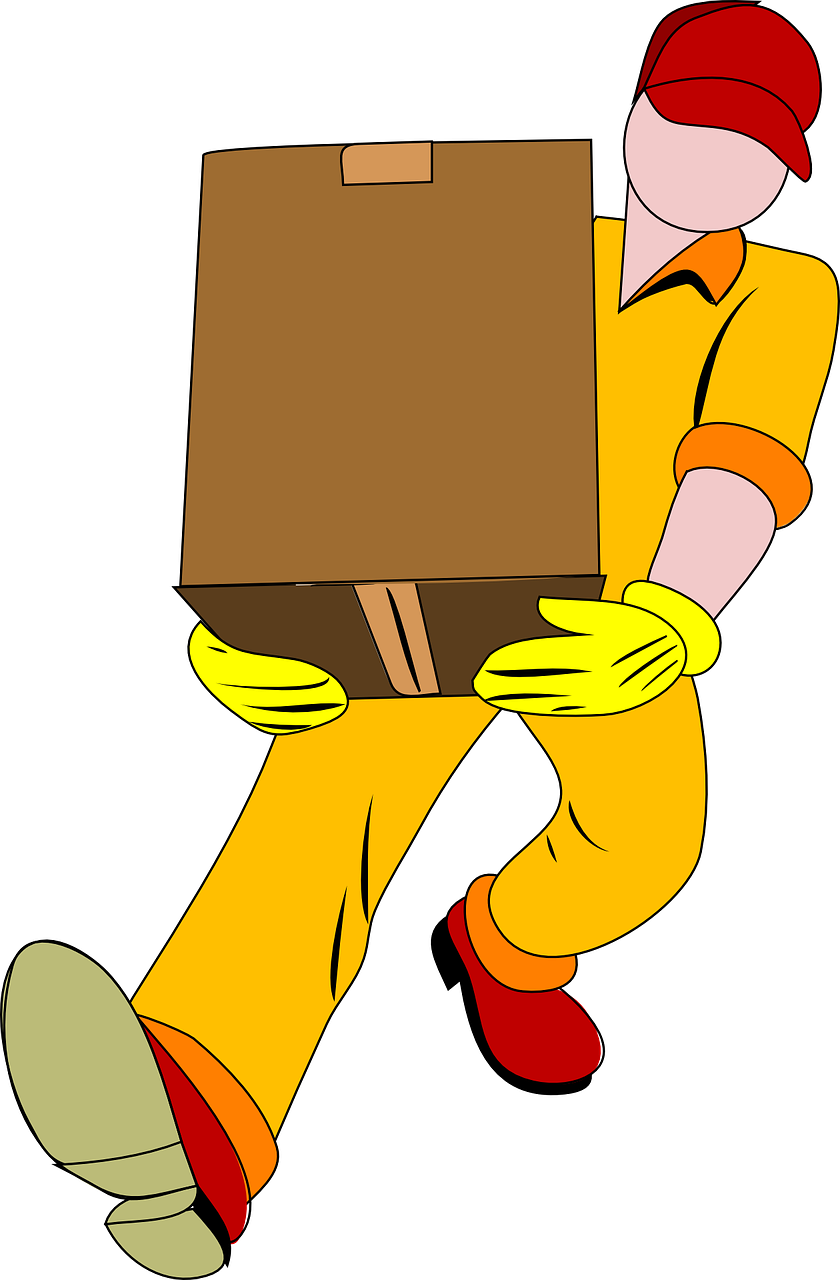 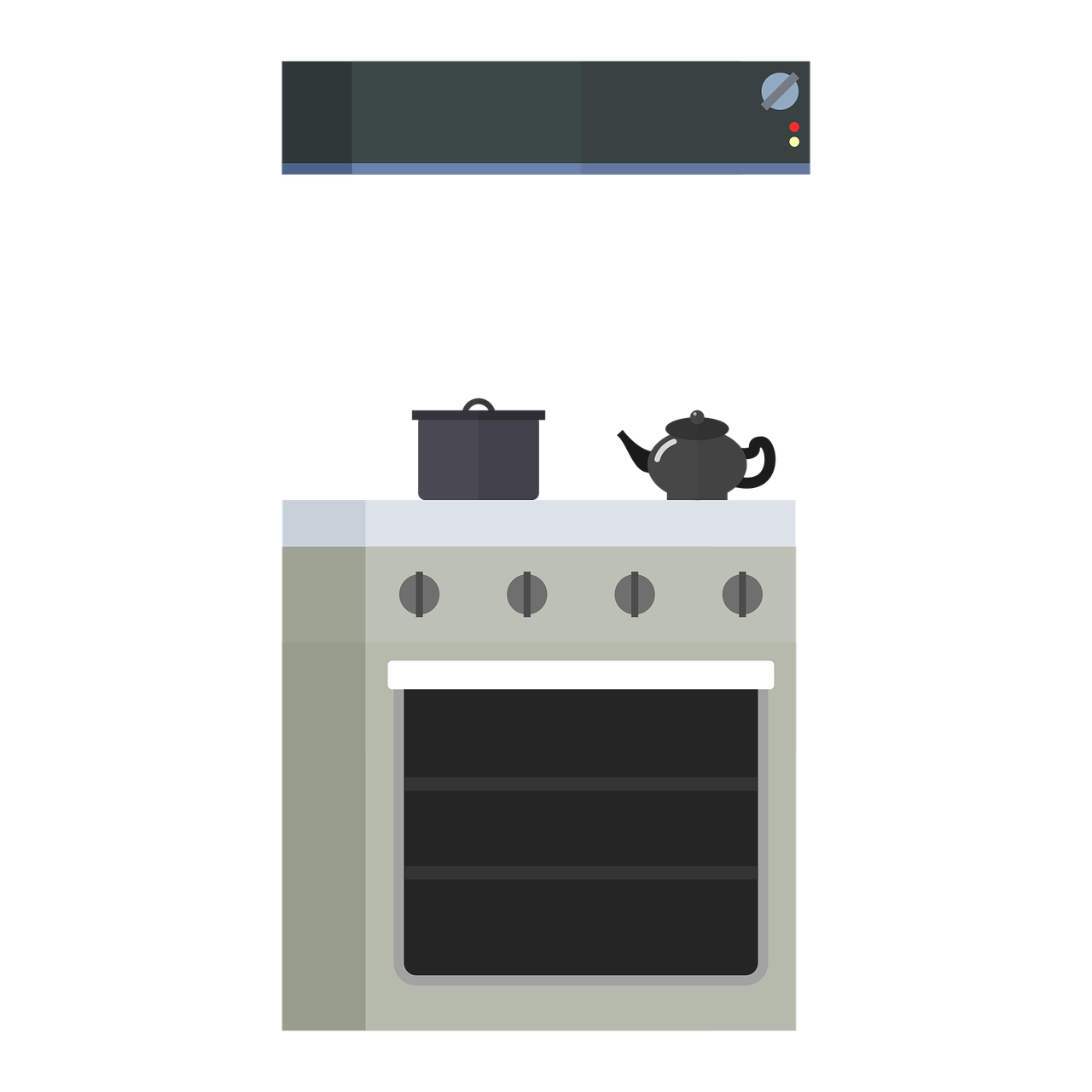 [oven]
[to move]
horno
mover
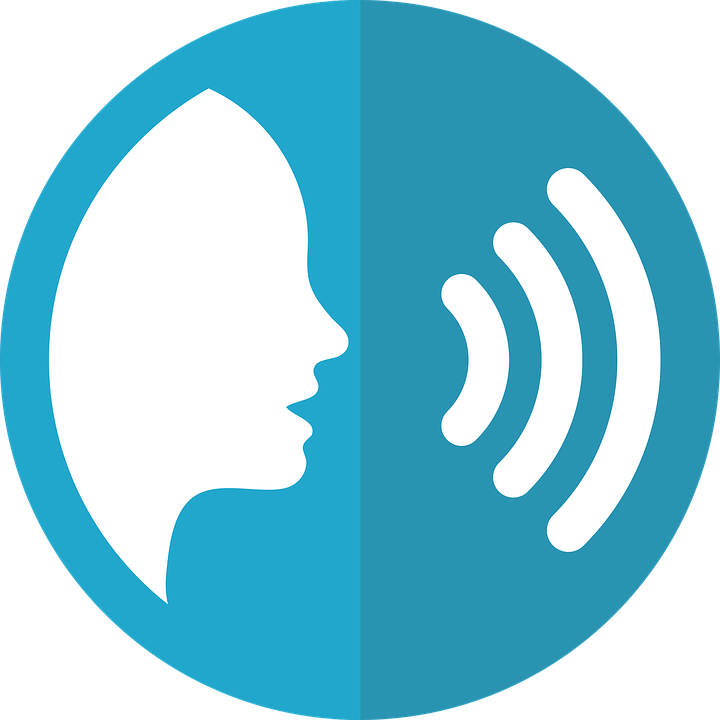 Pupil name:
Pupil name:
pronunciar
[Speaker Notes: Pupil feedback and assessment sheet]
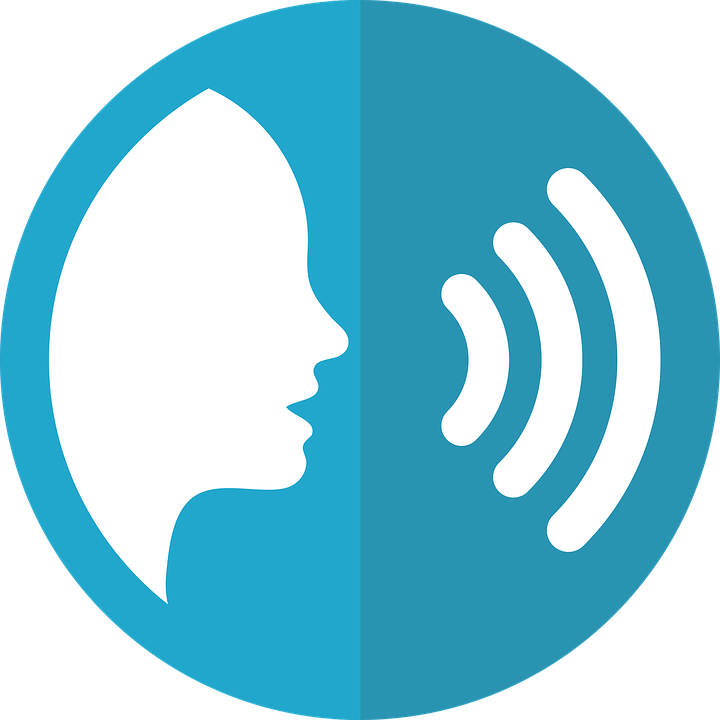 Teacher audio version
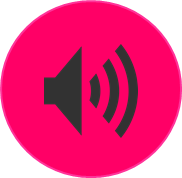 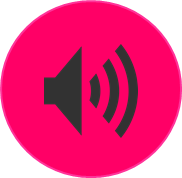 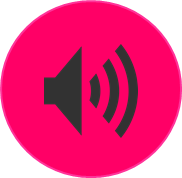 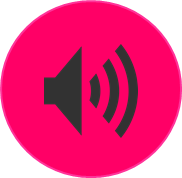 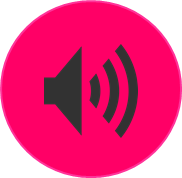 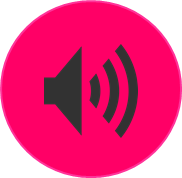 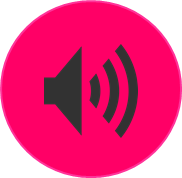 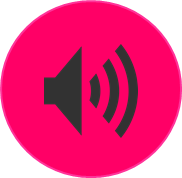 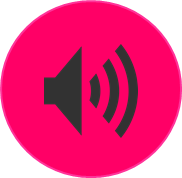 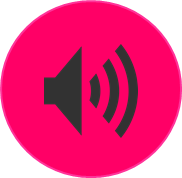 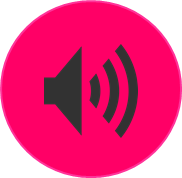 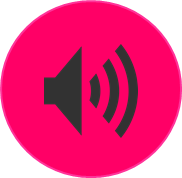 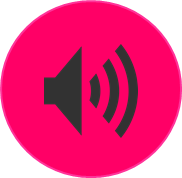 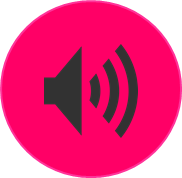 [Speaker Notes: Teacher audio version for preparation]